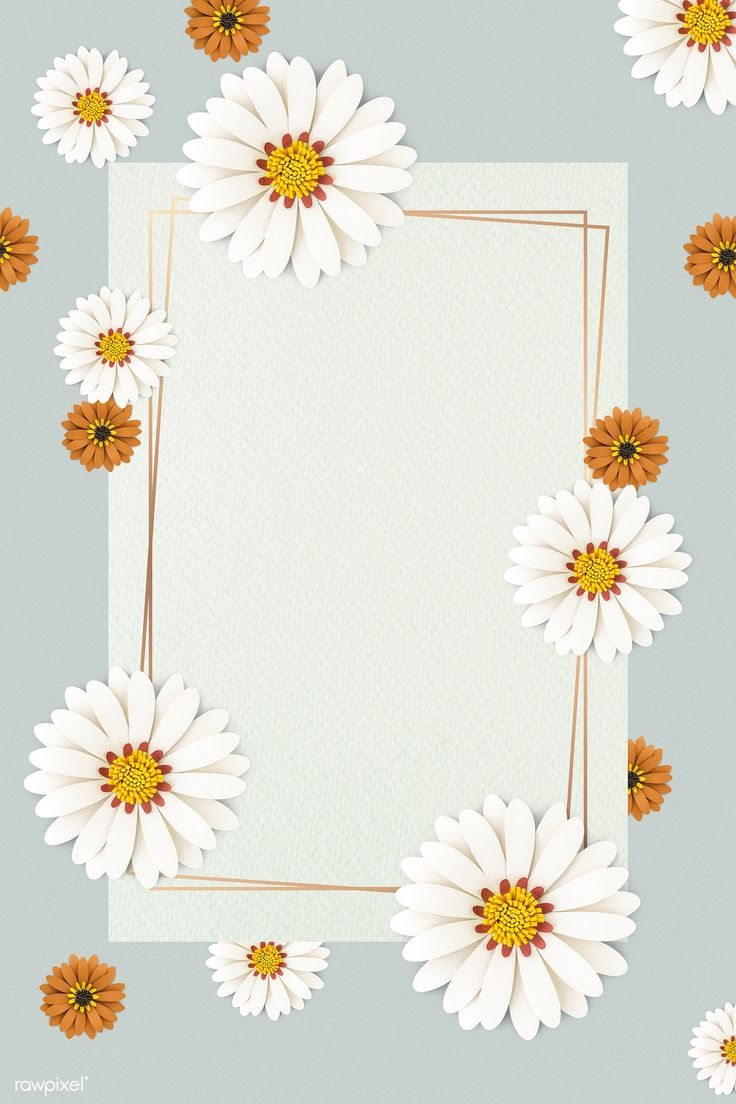 Нефтеюганское районное муниципальное  дошкольное образовательное  бюджетное учреждение «Центр развития ребёнка детский сад «Улыбка»






Сколько же цветов прекрасных, ярких!Сколько тайн они в себе хранят -Пусть их будет больше – нежных, жарких.Пусть цветут все цветы подряд!
Нефтеюганское районное муниципальное  дошкольное образовательное  бюджетное учреждение «Центр развития ребёнка детский сад «Улыбка»






Сколько же цветов прекрасных, ярких!Сколько тайн они в себе хранят -Пусть их будет больше – нежных, жарких.Пусть цветут все цветы подряд!
Воспитатели: 
Чиркова Е.Н., Копейкина М.Н.
ранняя «А» группа
участок №1
«Трёхъярусовая 
цветочница – клумба»
Материал: металл 
Использовалась земля, дренаж
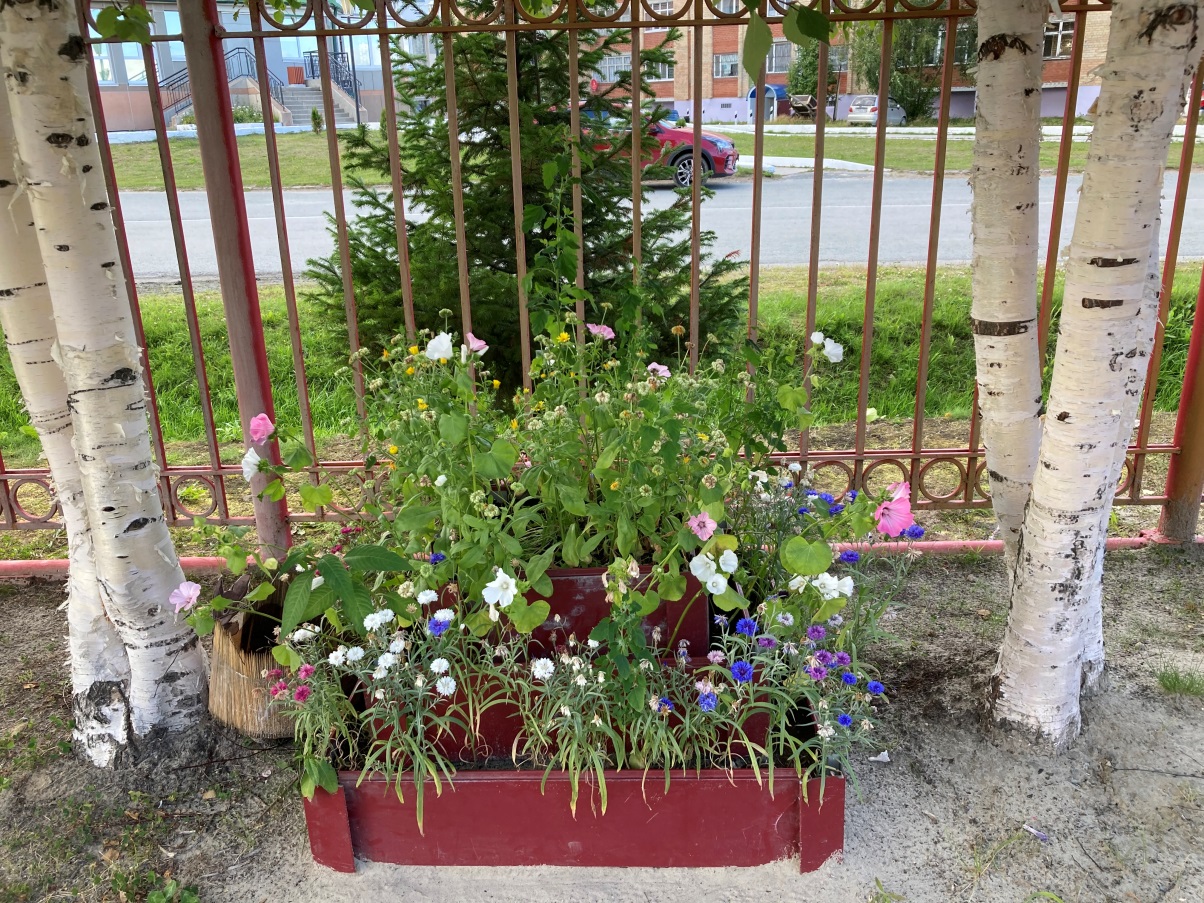 Цветы – это не только красота, но и часть живой природы, которую надо беречь и охранять, и, конечно же знать. Знать строение цветка, его внешний вид, особенности, целебные свойства. Клумбы и цветники своими руками из подручных материалов – это прекрасный повод проявить изобретательность и творческую смекалку. 

Цель: прививать чувство прекрасного
Задачи:- развивать наблюдательность и интерес к окружающему миру;- научиться различать виды цветов, умение работать в сотрудничестве с воспитателем и сверстниками;- воспитывать бережное отношение к окружающей природе, уважение к результатам труда.
Этапы: 1.Подготовительный: Планирование цветочной клумбы.
Подготовка оборудования и материала (почва, семена).
Привлечение родителей к созданию цветочной клумбы.
II. Основной этап: Высаживание цветов в открытый грунт.
Труд по уходу за растениями (полив, прополка, рыхление почвы, поддержание чистоты и порядка на клумбе).
Сравнительные наблюдения за ростом цветов.
III. Заключительный: В результате проведенной работы, была создана на участке красивая клумба.
Трёхъярусовая цветочница - клумба
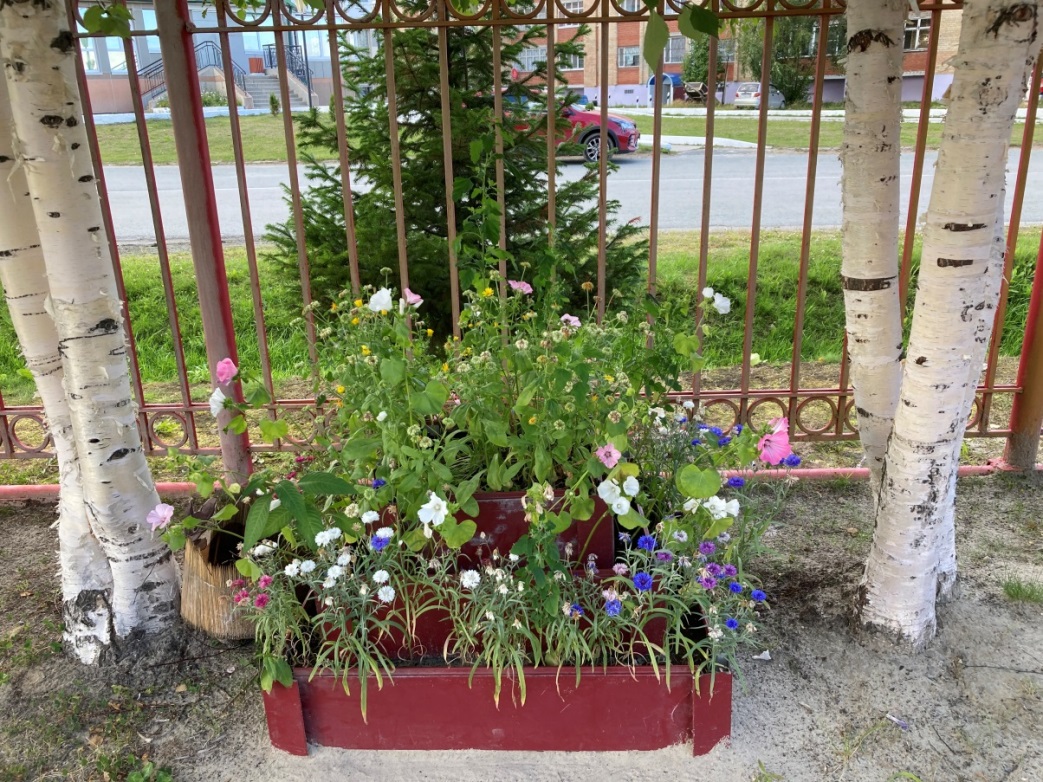 Первый ярус – васильки (однолетники):цветение длится с июня до конца августа или начала сентября. 
Второй  ярус - лаватера (многолетники): 
цветение начало лета и до середины осени.
Третий ярус – ноготки (однолетники): 
начало цветения май и до конца лета.
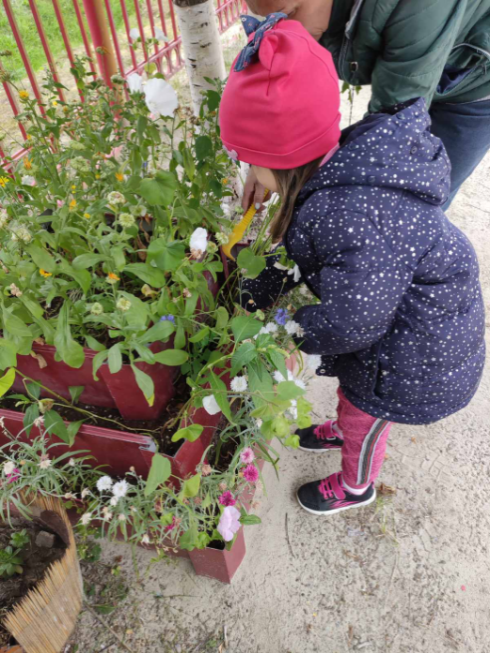 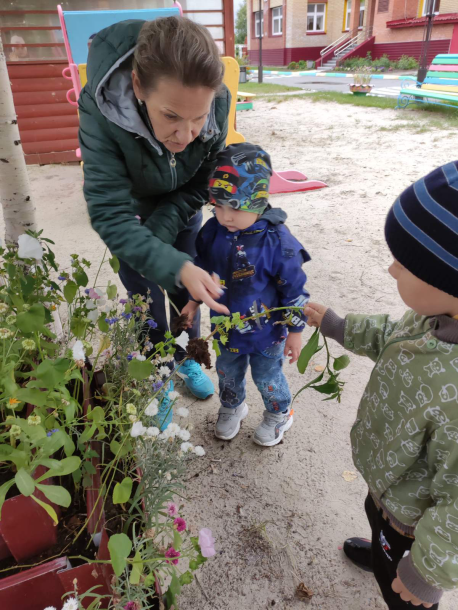 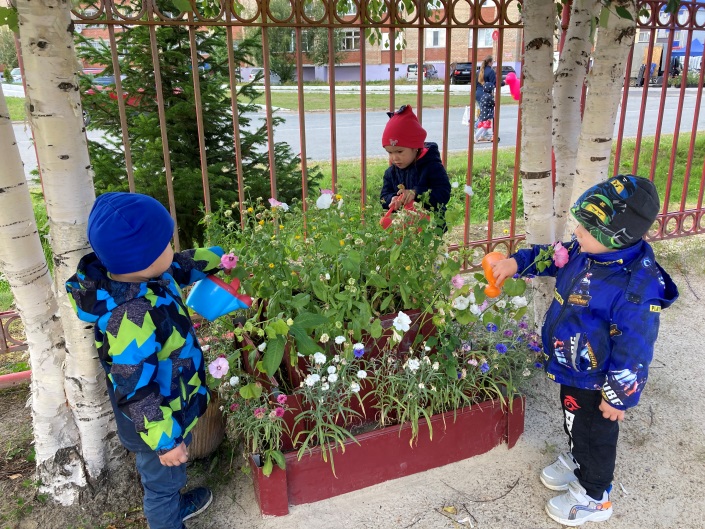 В результате проделанной работы дети познакомились с условиями, необходимыми для роста цветов, выявили, что кроме ухода за цветами на их рост и развитие влияют и факторы окружающей среды : свет, тепло, влажность (вода).
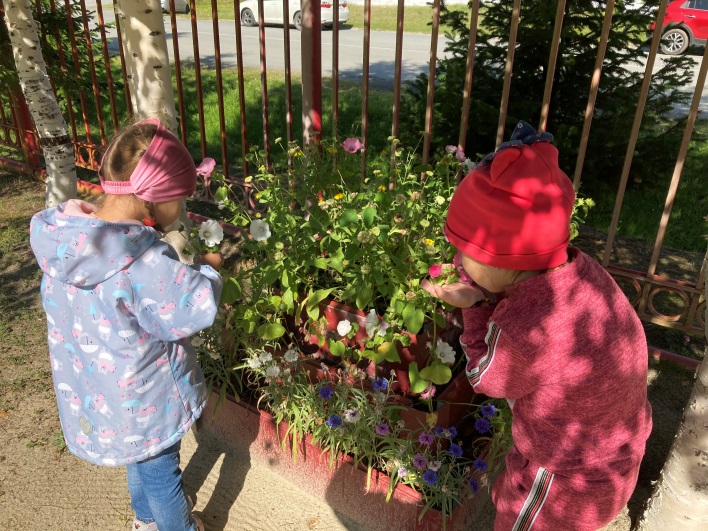 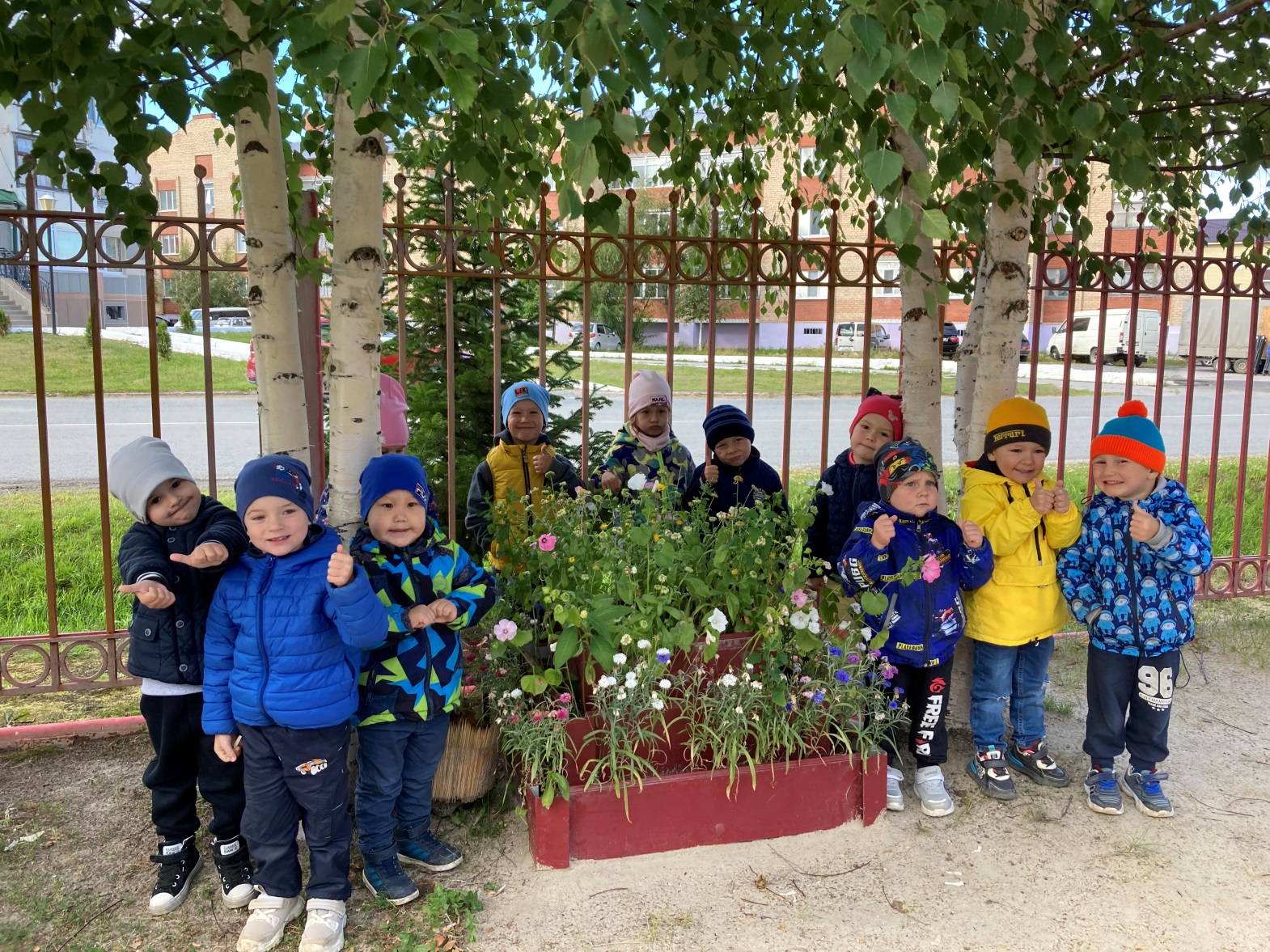 Вот такое творение у нас получилось!
Приятно входить на участок, где тебя встречает красота!